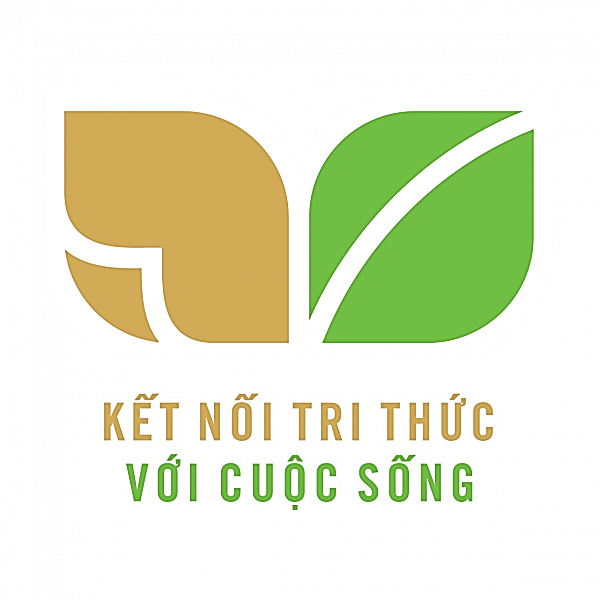 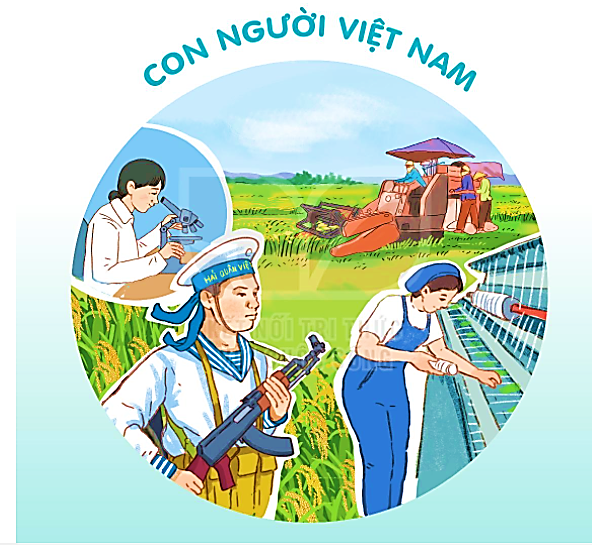 THƯ GỬI BỐ NGOÀI ĐẢO
BÀI 22
BÀI 22
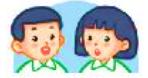 Em thấy những ai trong 2 bức tranh? Họ đang làm gì?
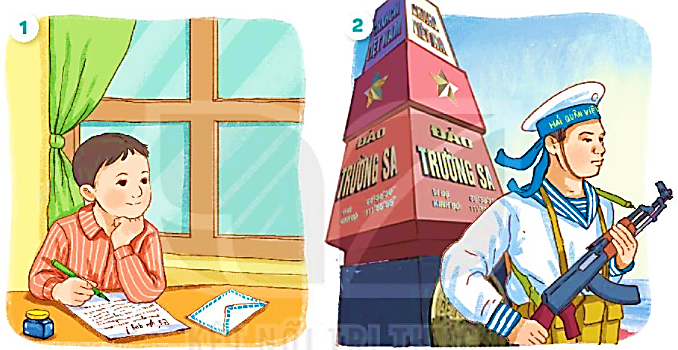 THƯ GỬI BỐ NGOÀI ĐẢO
BÀI 22
BÀI 22
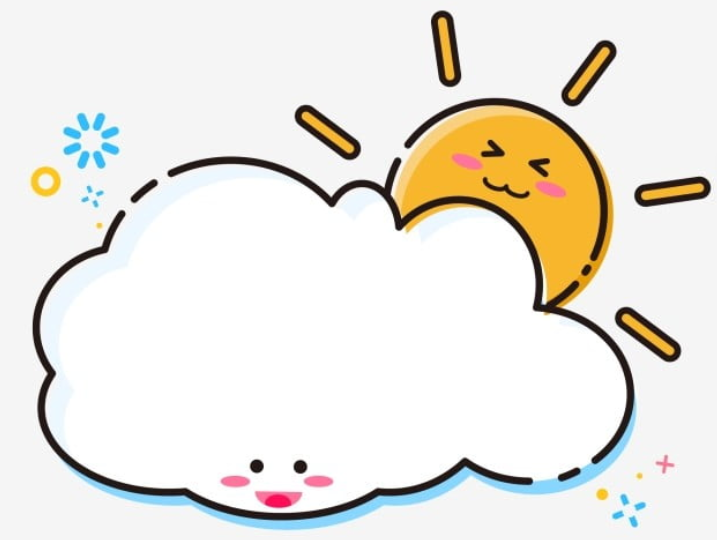 TIẾT 3
VIẾT
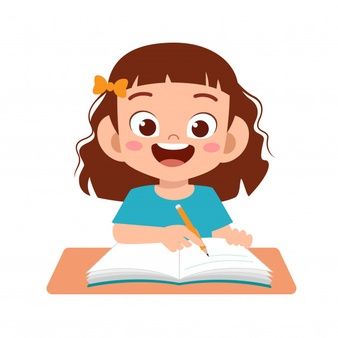 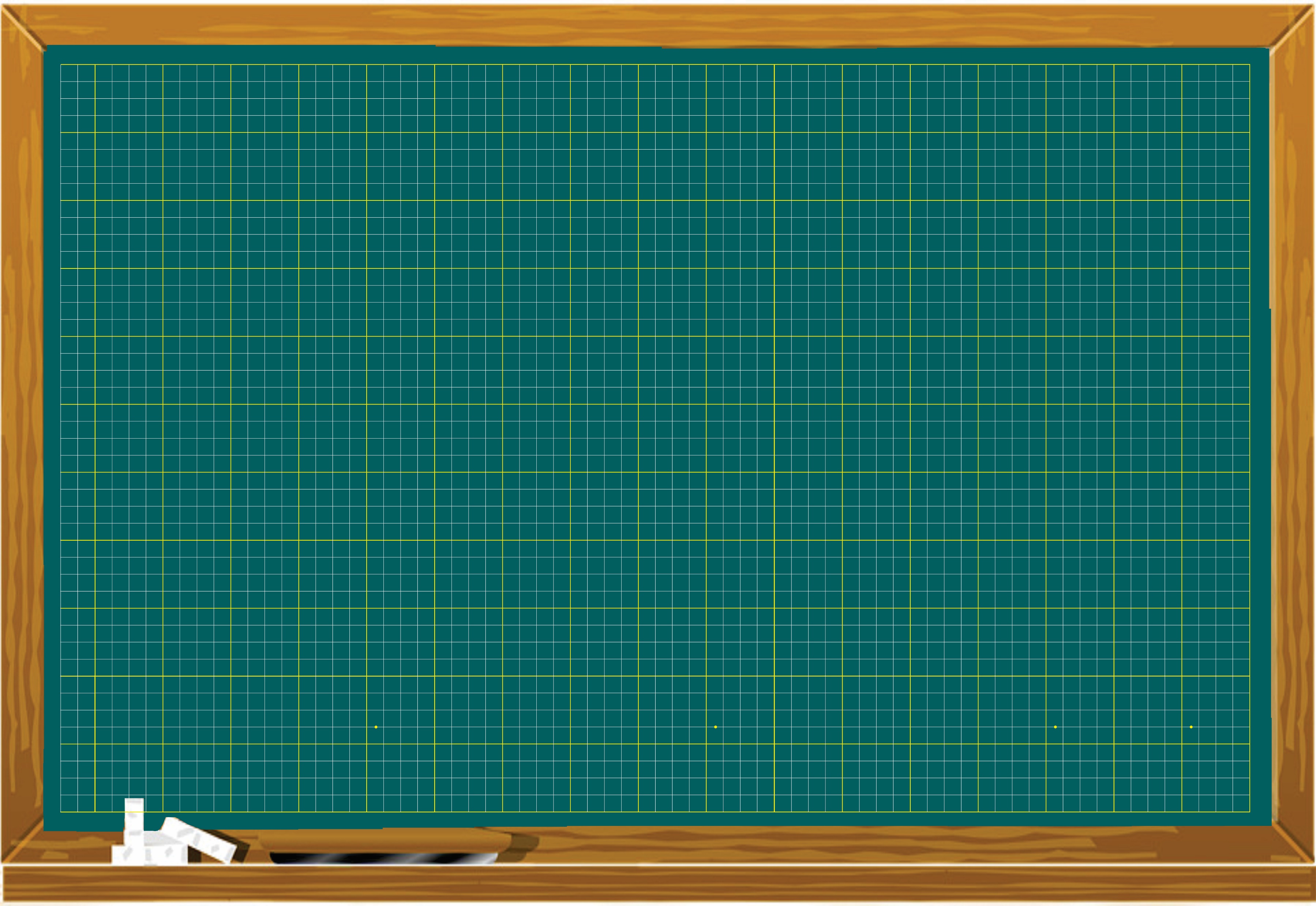 Thứ năm ngày 21 tháng 4 năm 2022
Viết
Thư gửi bố ngoài đảo xa (Tr97)
Nghe – viết:
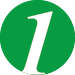 Thư gửi bố ngoài đảo xa
G
Đ
C
H

N
Đ
N
B
Gửi hoa lại sợ héo
Đường ra đảo xa xôi
Con viết thư gửi vậy
Hẳn bố bằng lòng thôi.

Ngoài ấy chắc nhiều gió
Đảo không có gì che
Ngoài ấy chắc nhiều sóng
Bố lúc nào cũng nghe.
Bây giờ sắp Tết rồi
Con viết thư gửi bố (…)

Tết con muốn gửi bố
Cái bánh chưng cho vui
Nhưng bánh thì to quá
Mà hòm thư nhỏ thôi.
B
C

T
C
N
M
- Những chữ nào dễ viết sai?
- Theo em, khổ thơ cuối muốn nói điều gì?
- Trong đoạn viết có những chữ nào được viết hoa?
Các từ dễ viết sai
bánh chưng
xa xôi
sóng
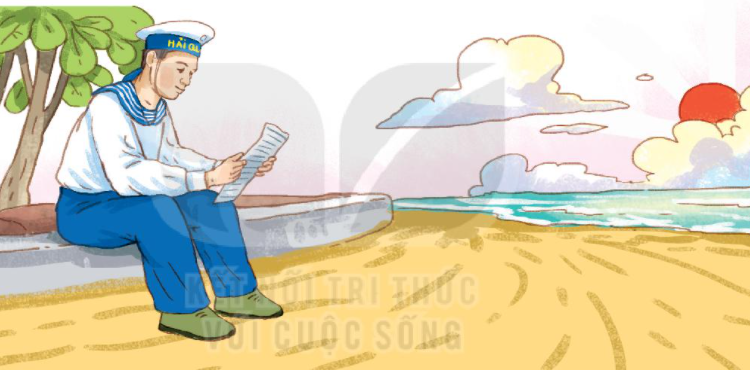 VIẾT BÀI
Học sinh viết bài vào vở ô li
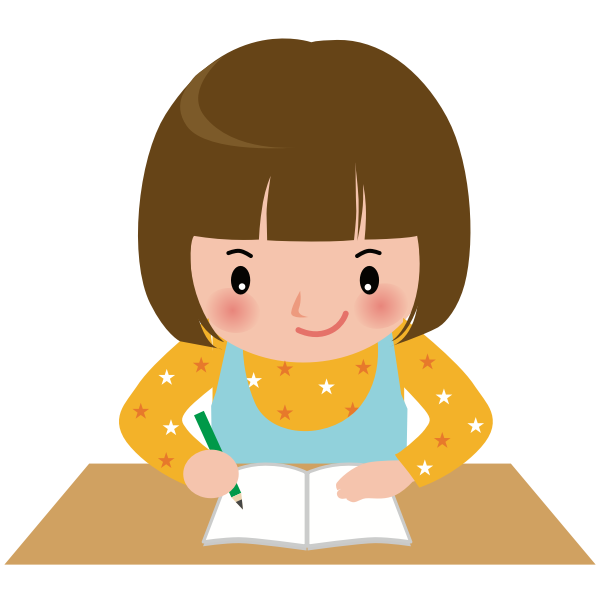 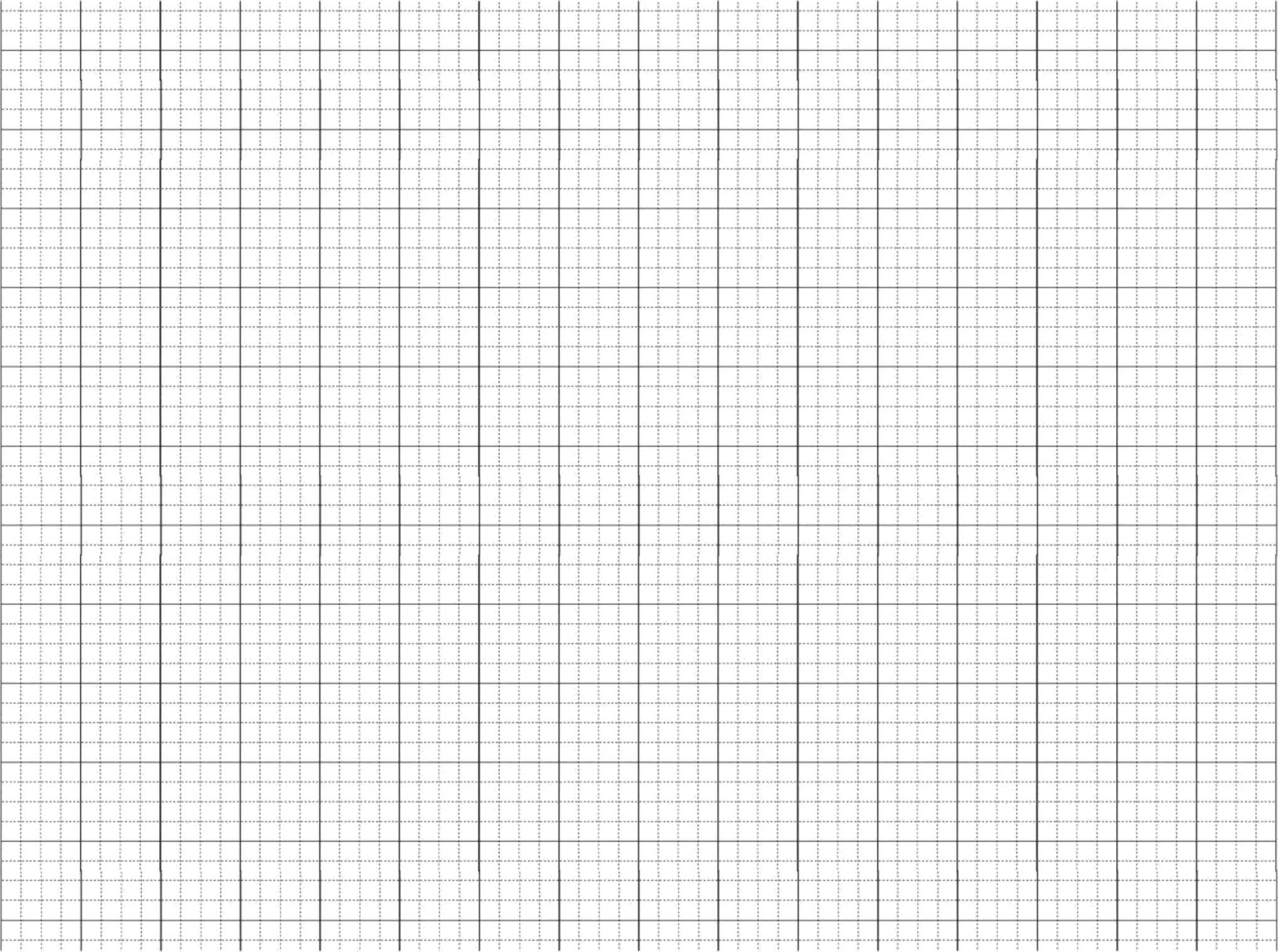 Thứ năm ngày 21 tháng 4 năm 2022.
T
C
Chính tả
T
Thư gửi bố ngoài đảo
B
Bây giờ sắp Tết rồi
C
Con viết thư gửi bố (…)
Tết con muốn gửi bố
T
Cái bánh chưng cho vui
C
Nhưng bánh thì to quá
N
Mà hòm thư nhỏ thôi.
M
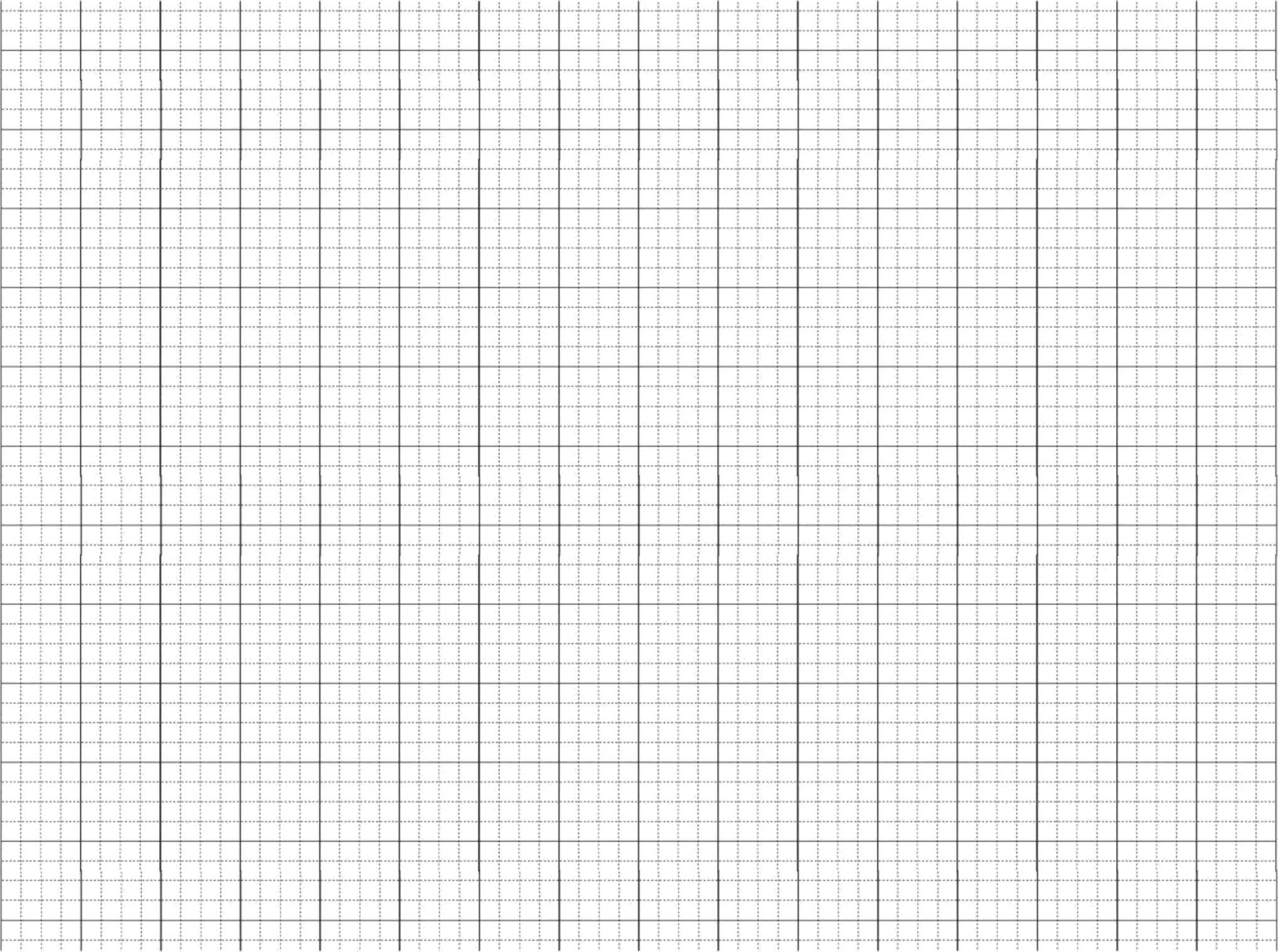 G
Gửi hoa lại sợ héo
Đường ra đảo xa xôi
Đ
Con viết thư gửi vậy
C
Hẳn bố bằng lòng thôi.
H
Ngoài ấy chắc nhiều gió
N
Đảo không có gì che
Đ
Ngoài ấy chắc nhiều sóng
N
Bố lúc nào cũng nghe.
B
Chữa lỗi:
C
Chọn tiếng phù hợp thay cho ô vuông.
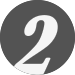 (dang/giang):     tay, giỏi     , dở
(dành/giành): dỗ     , tranh     , để
 a. dang tay, giỏi giang, dở dang
     b. dỗ dành, tranh giành, để dành
Chọn a hoặc b
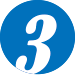 a. Tìm từ ngữ gọi tên từng loại quả có tiếng bắt đầu bằng s hoặc x.
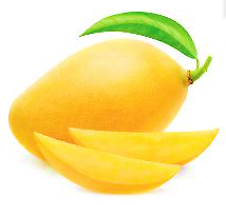 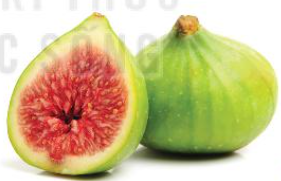 Quả sung
Quả xoài
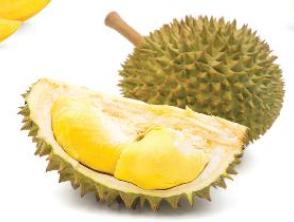 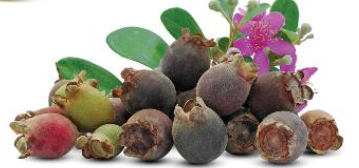 Quả sầu riêng
Quả sim
Chọn a hoặc b
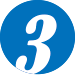 b. Chọn ip hoặc iêp thay cho ô vuông.
Nhân d    Tết, em viết một tấm th     gửi lời chúc đến các chú bộ đội Trường Sa.

Những con sóng liên t       xô vào bờ.
iệp
ịp
iếp
THƯ GỬI BỐ NGOÀI ĐẢO
BÀI 22
BÀI 22
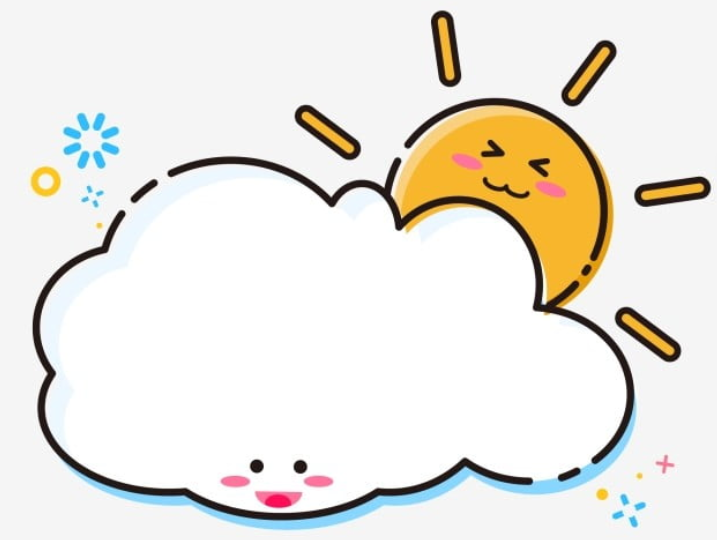 TIẾT 4
LUYỆN TỪ VÀ CÂU
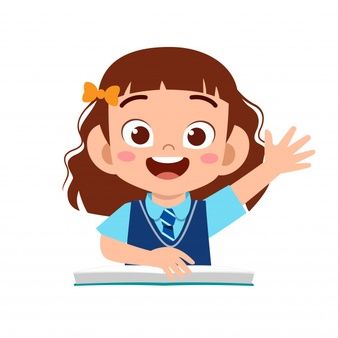 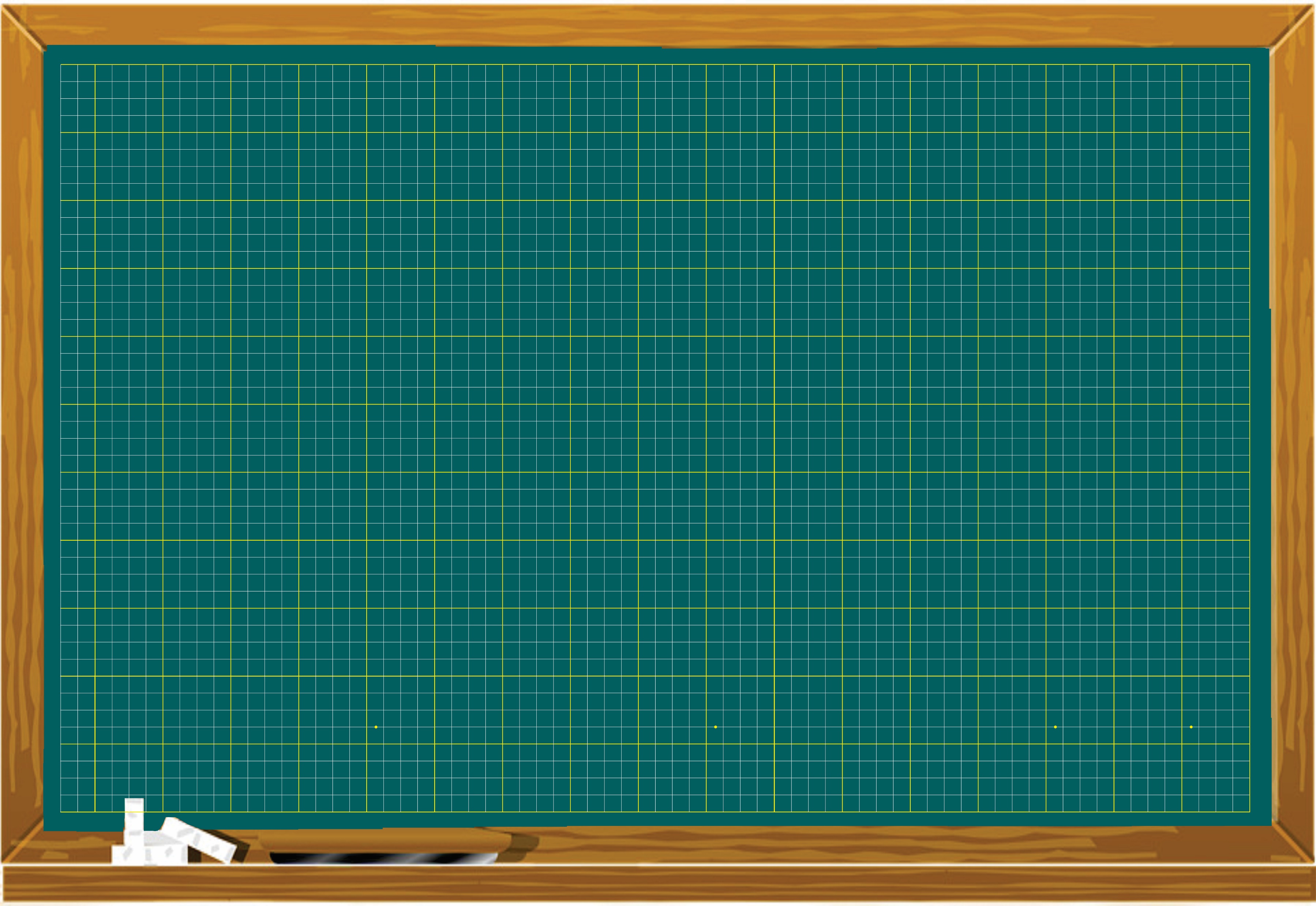 Thứ năm ngày 21 tháng 4 năm 2022
Luyện tập
Mở rộng vốn từ về nghề nghiệp (Tr98)
1. Những từ ngữ nào dưới đây chỉ người làm việc trên biển.
lái xe
bộ đội hải quân
ngư dân
thợ lặn
nông dân
thủy thủ
2. Kết hợp từ ngữ ở cột A với từ ngữ ở cột B để tạo câu.
A                                    B
để nuôi tôm cá.
Những người dân chài ra khơi
Các chú bộ đội hải quân tuần tra
để đánh cá.
để canh giữ biển đảo.
Người dân biển làm lồng bè
3. Dựa vào kết quả ở bài tập 2, đặt 2 câu hỏi và 2 câu trả lời theo mẫu.
M: 
Những người dân chài ra khơi để làm gì?
Những người dân chài ra khơi để đánh cá.
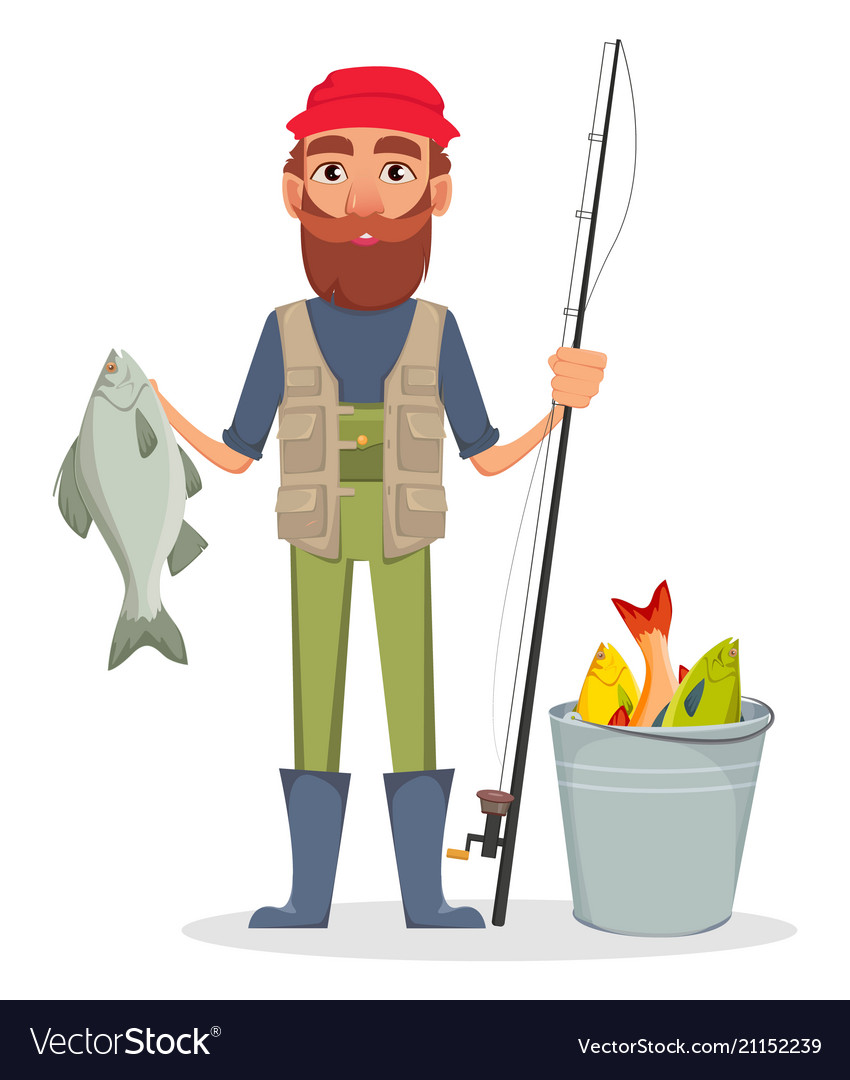